Mid-Atlantic 
Sea Level Rise & 
Coastal Development
Philip Orton, Research Assistant Professor
Stevens Institute of Technology
porton@stevens.edu; Davidson Laboratory; Stevens Institute of Technology, Hoboken, NJ
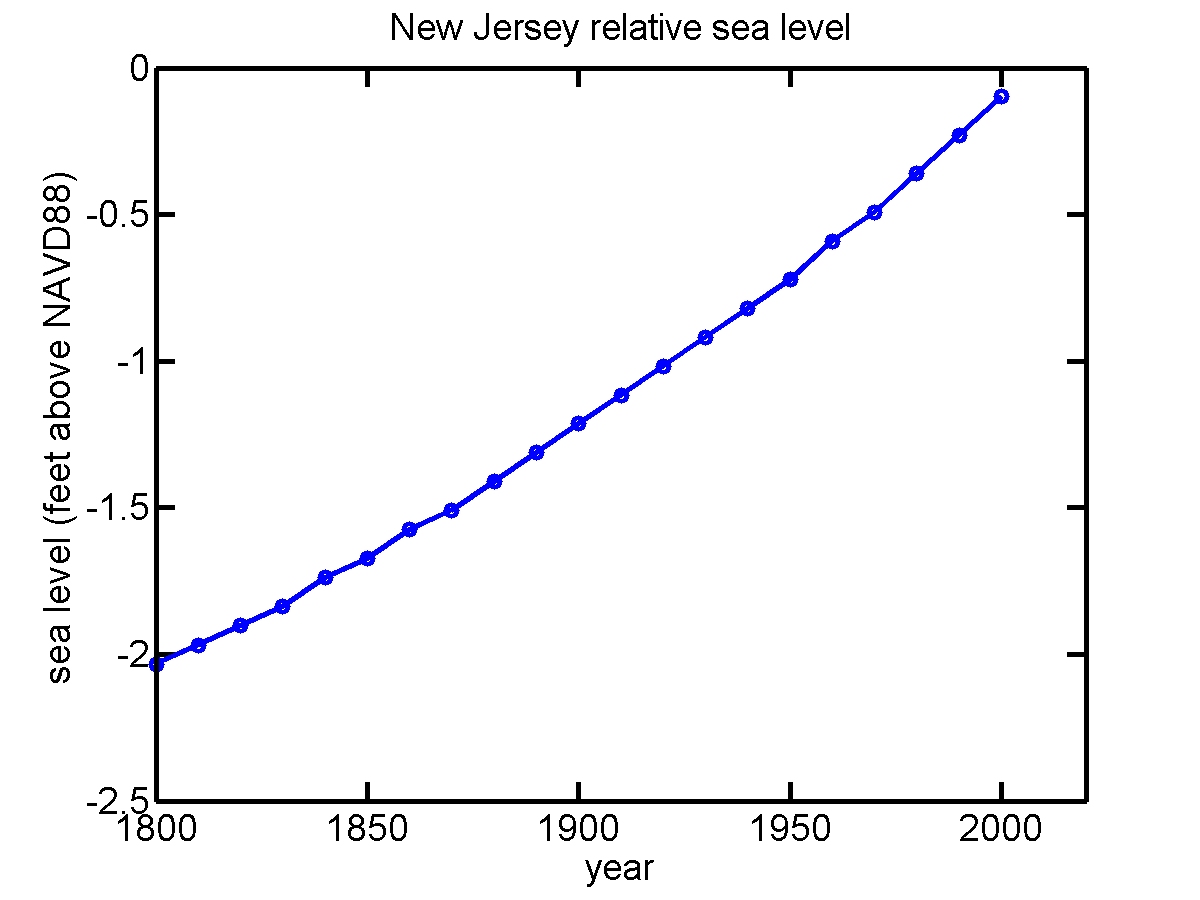 2
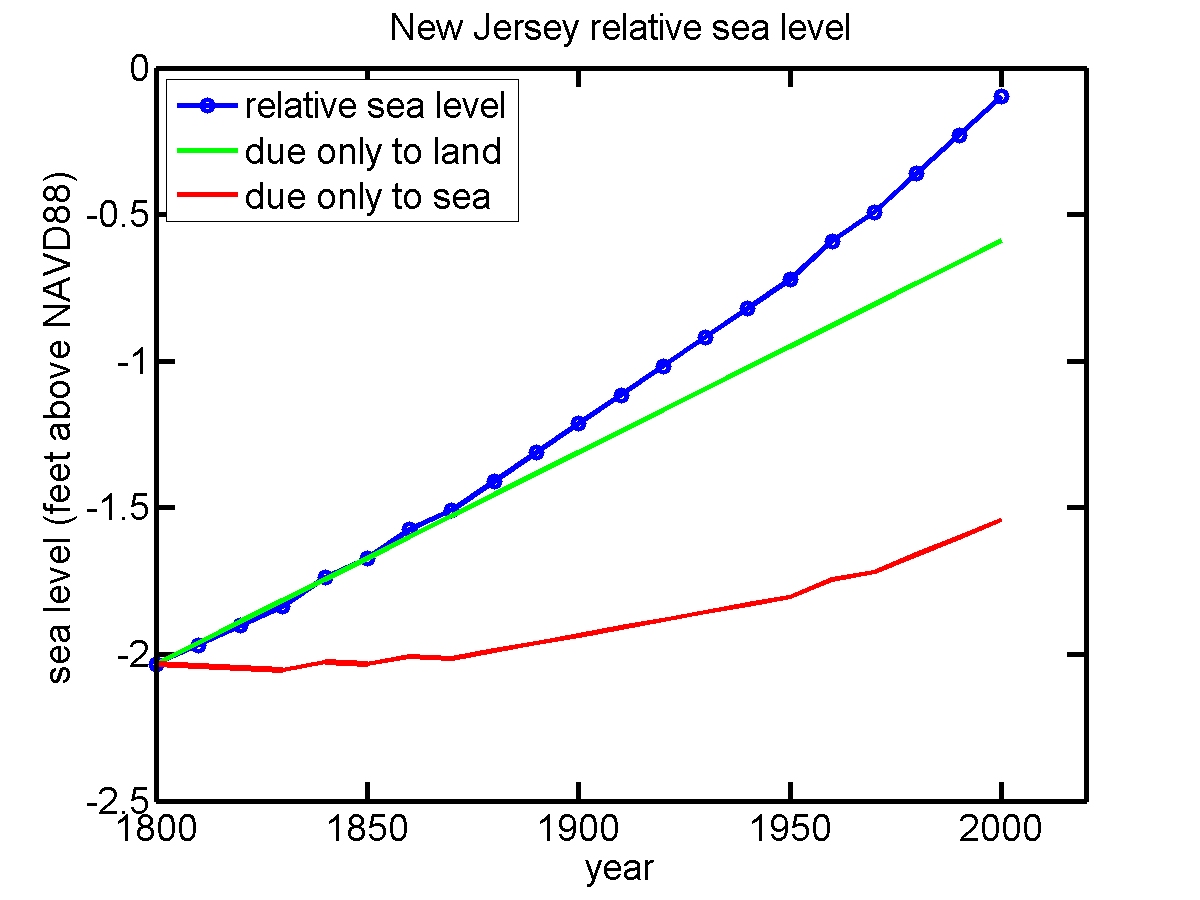 3
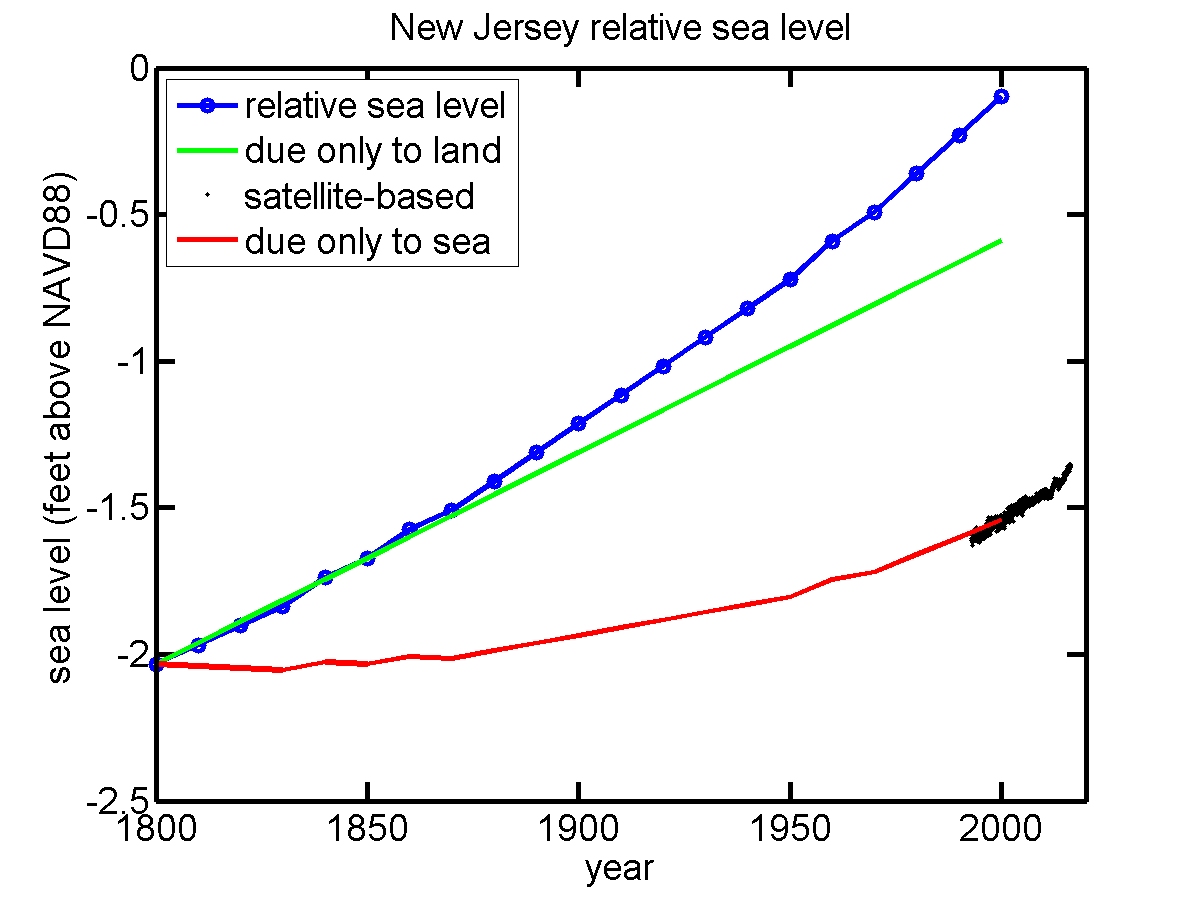 v
4
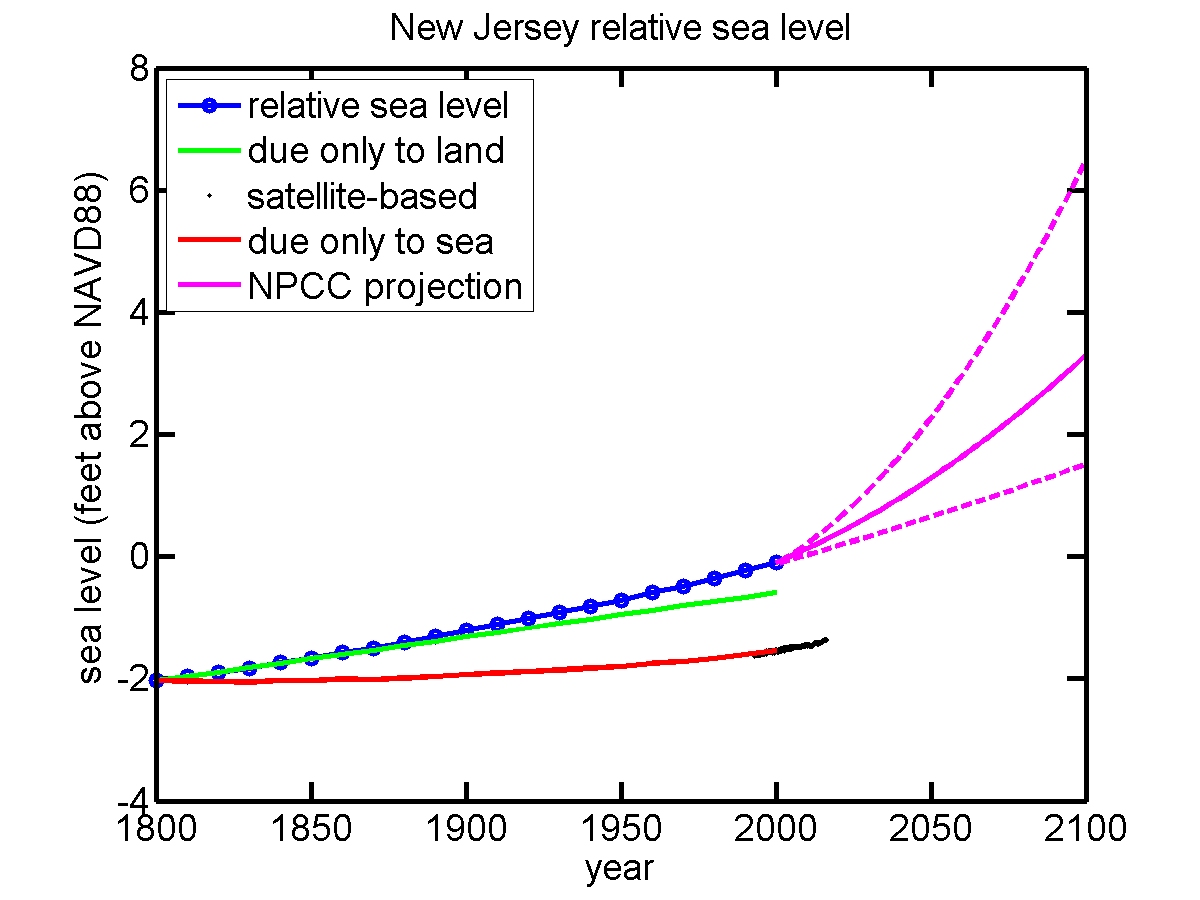 5
Conclusions, Recommendations
A short-term perspective on the impact of SLR between 2017 and 2030 is that it will not yet be an economic game changer 
There is a clear risk that human-caused sea level rise will accelerate and devastate coastal areas of the Mid-Atlantic, leaving it completely different from the present
Coastal municipalities or states should prepare adaptation plans for 1 and 3 feet of sea level rise 
To reduce these impacts I recommend everyone work to reduce greenhouse gas emissions 
In the near-term this will not have a noticeable impact 
However, in the long-term, and with respect to the “existential threat” of SLR, this can help avoid the worst impacts 
Raises the odds of passing along a Mid-Atlantic Shore similar to the one we know, for future generations